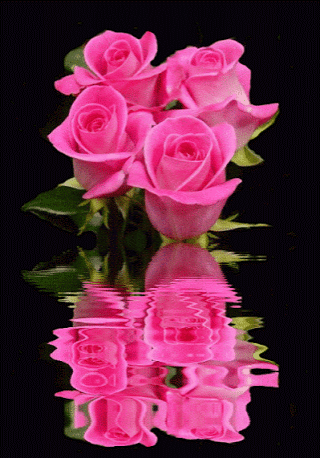 স্বাগতম
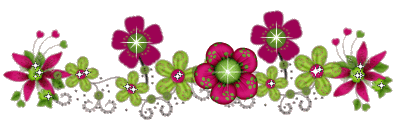 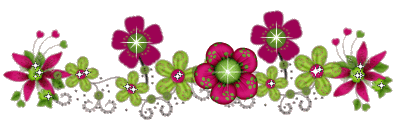 পরিচিতি
চায়না আক্তার
 সহকারি শিক্ষক
শোলাপ্রতিমা দাখিল মাদ্রাসা
     সখিপুর, টাংগাইল।
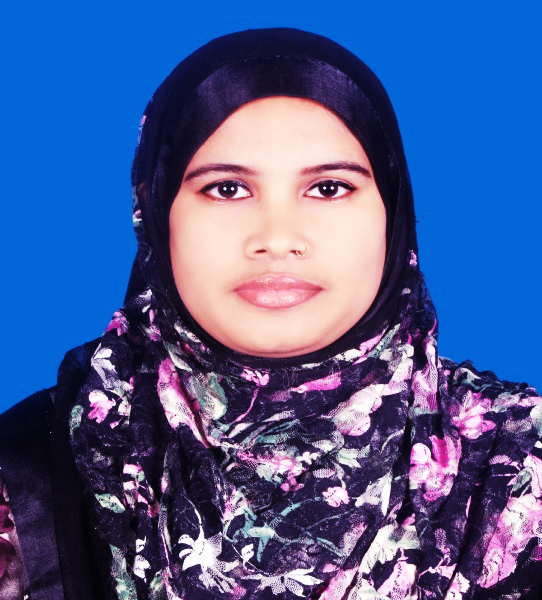 বাংলাদেশ ও বিশ্বপরিচয় 
   দাখিল - ৭ম শ্রেণি
ছবিগুলো লক্ষ্য কর
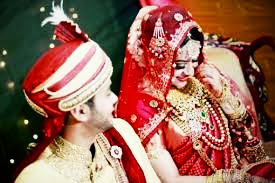 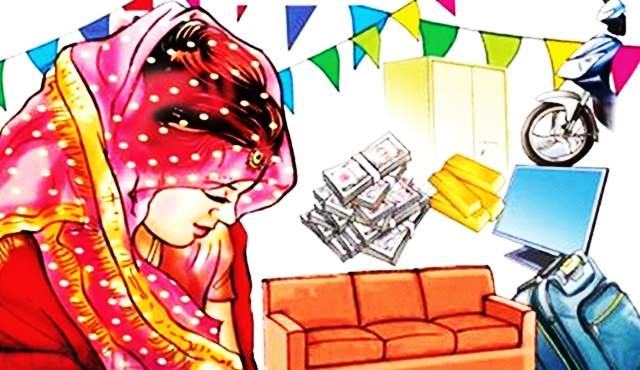 আজকের পাঠ
যৌতুকের ধারণা , কারণ ও প্রভাব 
দশম অধ্যায় ,  পাঠ- ১
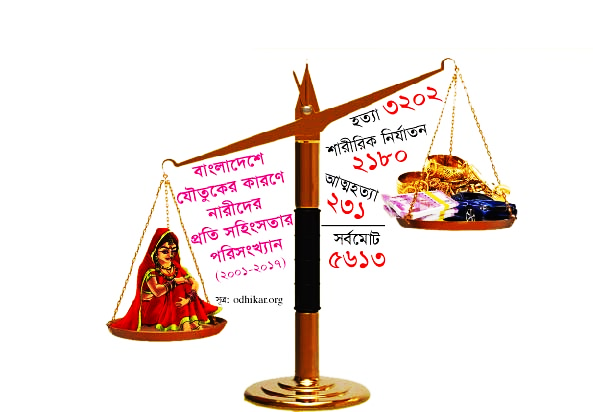 শিখনফল
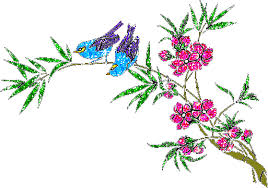 এ পাঠ শেষে শিক্ষার্থীরা ……                          
 যৌতুকের ধারণা ব্যাখ্যা করতে পারবে।  
 যৌতুকের কারন বিশ্লেষণ করতে পারবে।  
যৌতুকের ফলে সৃষ্ট সমস্যাগুলো জানতে পারবে।
যৌতুকের সূচনাকাল সম্পর্কে ধারণা লাভ করতে পারবে।
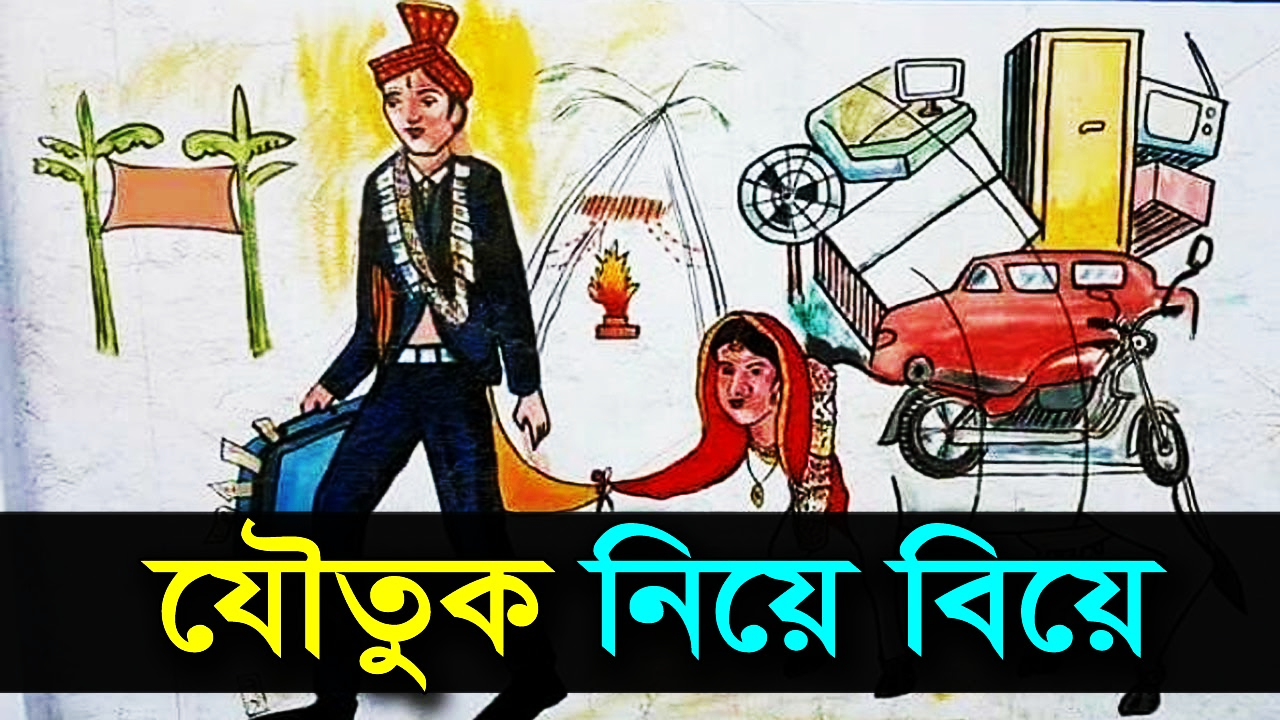 আমাদের দেশে নানা সামাজিক সমস্যার অন্যতম হচ্ছে যৌতুক প্রথা।            বিয়ের সময় বর বা কনে বিপরীত পক্ষের কাছ থেকে যে অর্থ বা সম্পত্তি দাবি করে ও গ্রহণ করে তাকেই বলা হয় যৌতুক।
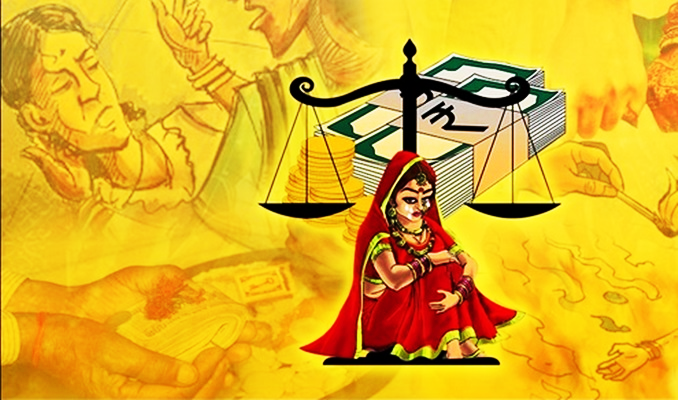 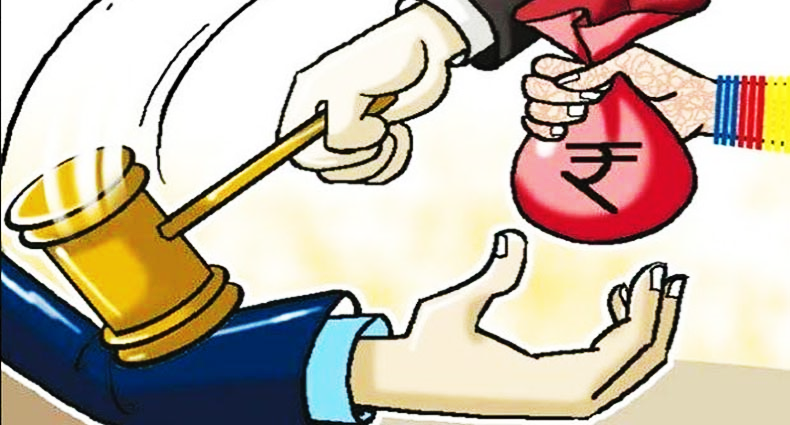 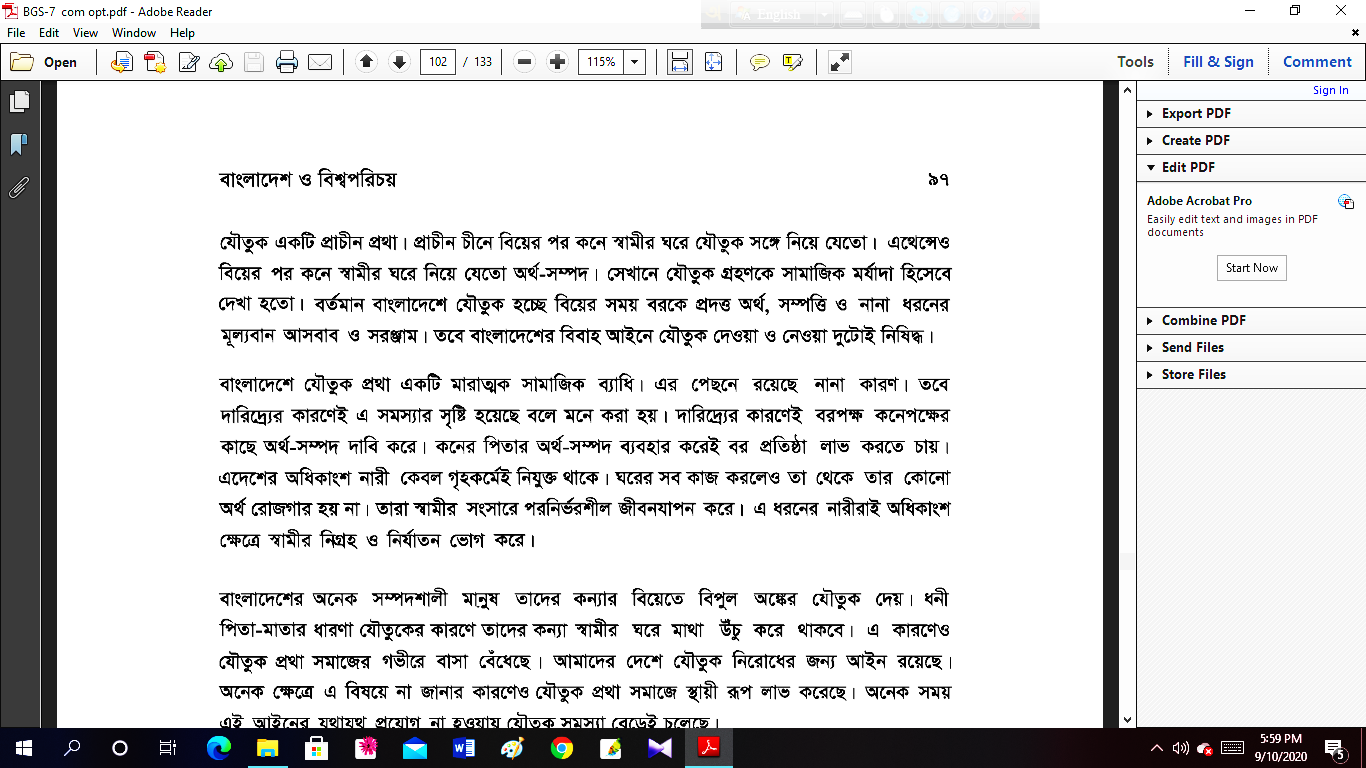 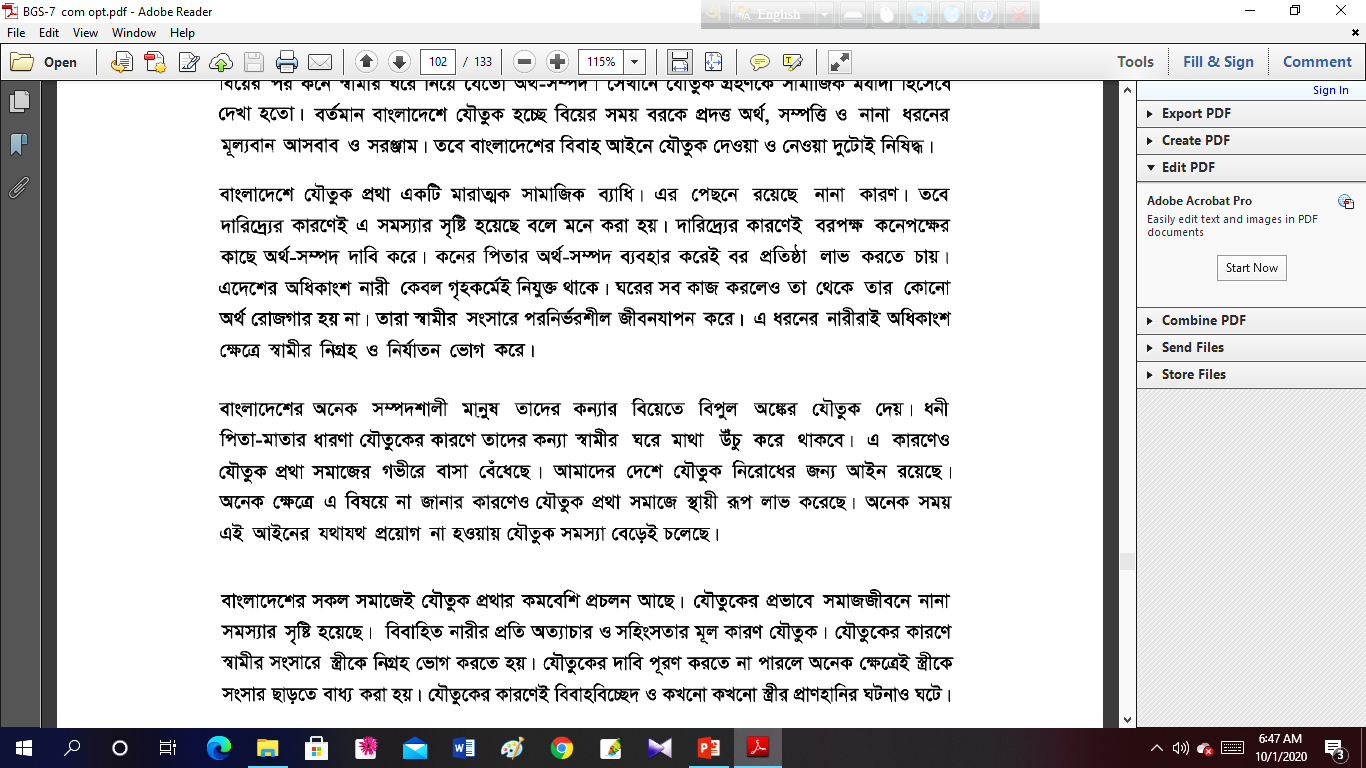 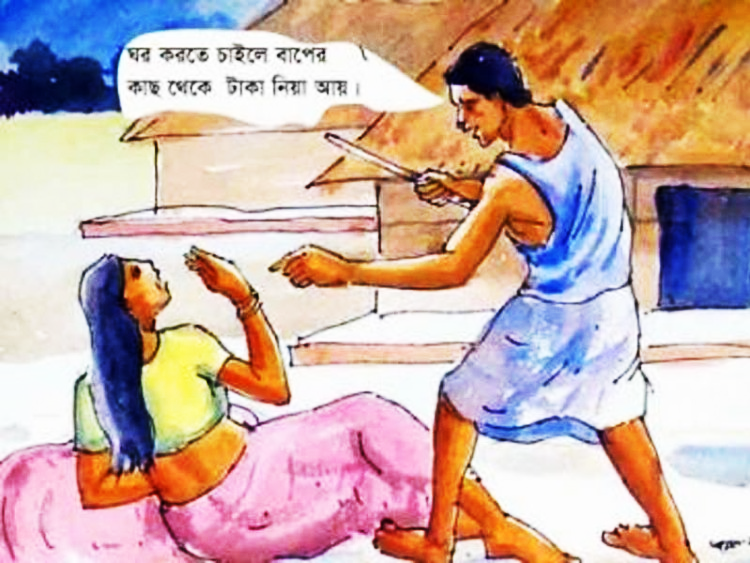 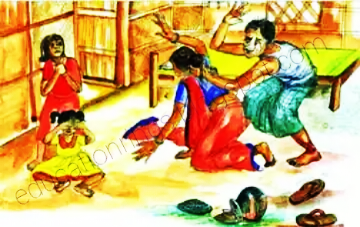 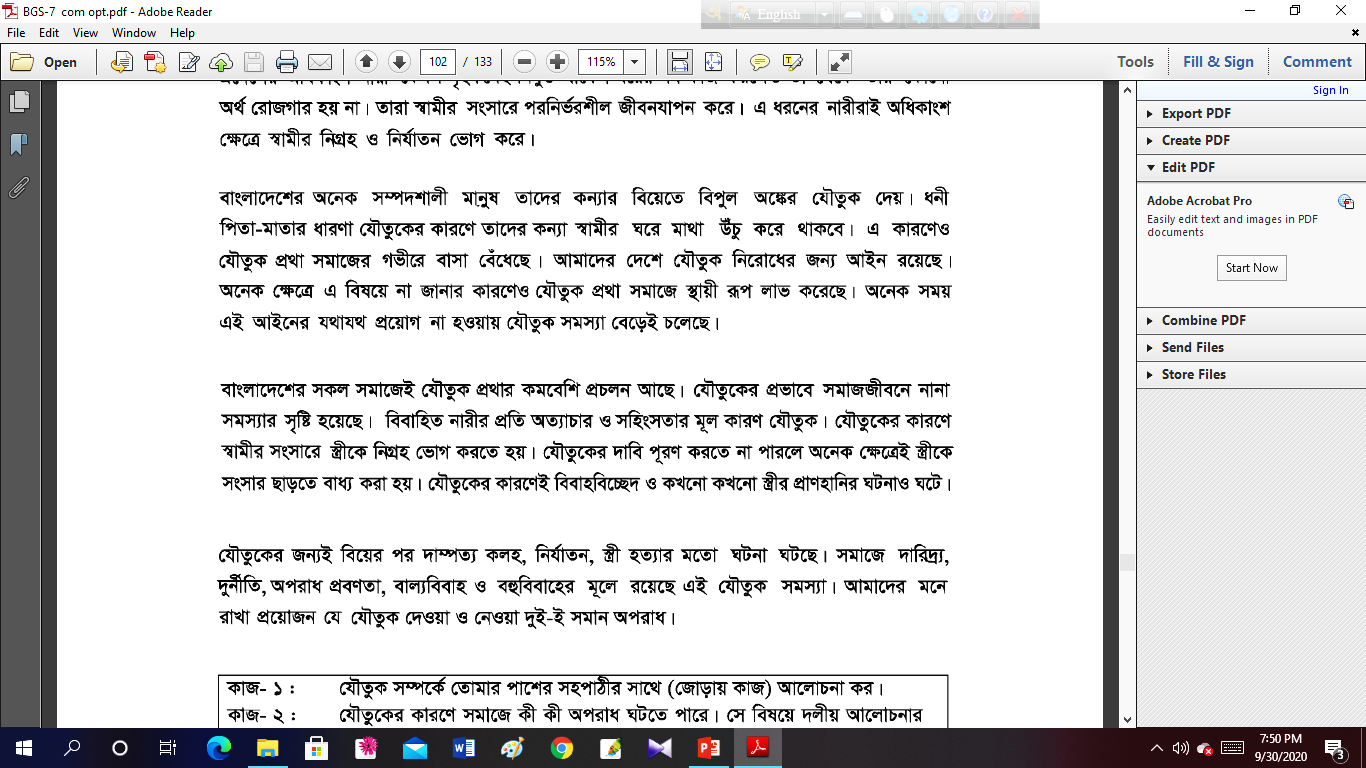 একক কাজ
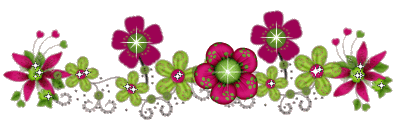 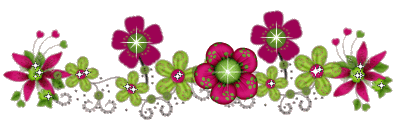 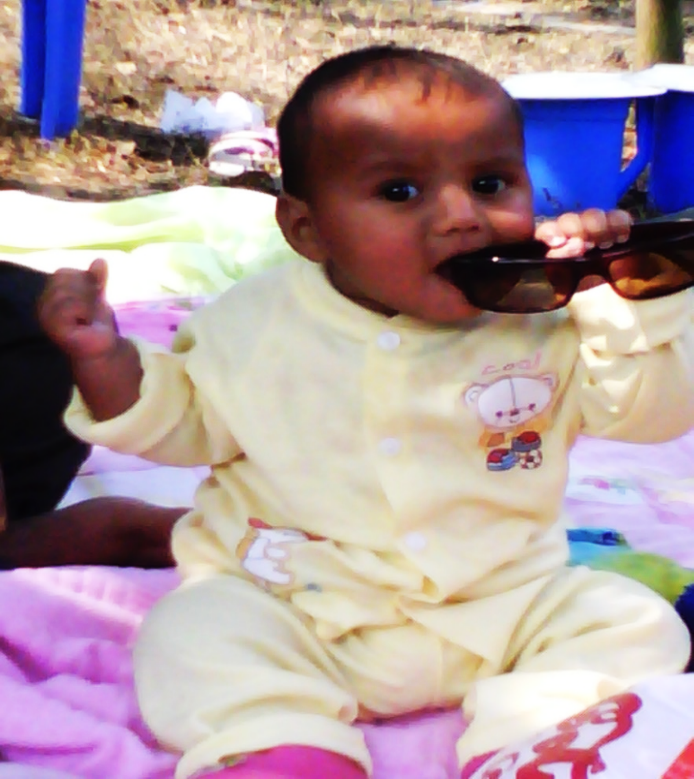 যৌতুকের কারণ সমূহ উল্লেখ কর।
মূল্যায়ন
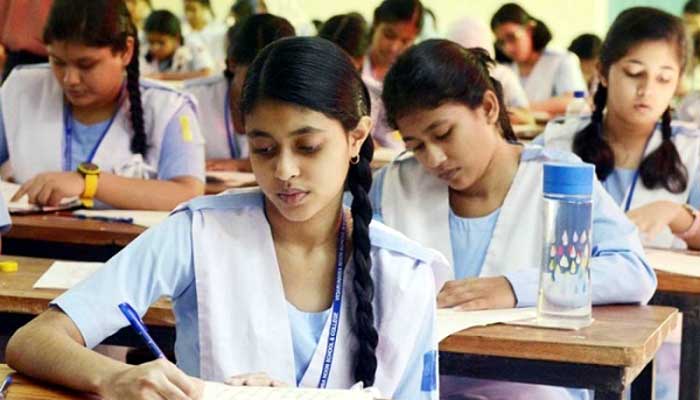 যৌতুক কাকে বলে?
 যৌতুকের প্রধান কারণ কি ?
 বিবাহিত নারির প্রতি অত্যাচার ও সহিংসতার মূল কারণ কি?
 এথেন্সে বিয়ের পর কনে স্বামীর ঘরে কী নিয়ে যেত ?
বাড়ির কাজ
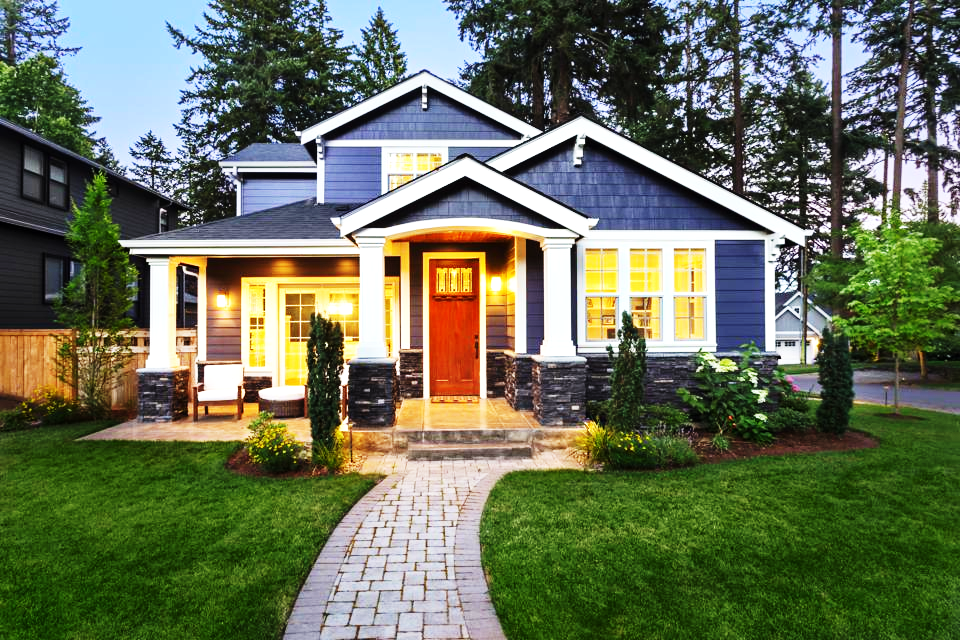 যৌতুকের কারণে সমাজে কী কী অপরাধ ঘটতে পারে তার একটি তালিকা তৈরি কর ।
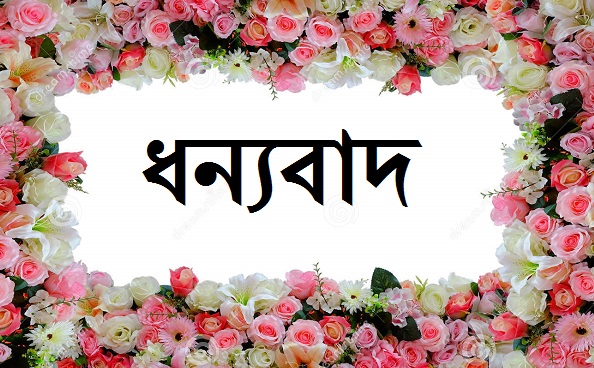